Челик
Теодора Марковић VII4
Подела и састав челика
Врсте челика су бројне.Према врстама легирајућих елемената деле се на угљеничне и легиране ,а према намени на конструкционе, алатне и специјалне.
Челик је састављен од легуре гвожђа са мање од 2,14% угљеника.У суштини ,производња челика своди се на пречишћавање белог сировог гвожђа и додавање легирајућих састојка у виду феро-легура или чистих елемената.Приликом производње челика претапа се и старо(рециклирано) гвожђе и челик
Примена челика
Челик је разноврсна како у машиноградњи и грађевинарству .Користи се за изградњу челичних конструкција,мостова,железничких шина,превозних средстава,разних машина,алата и др.
Мост
Слике челика
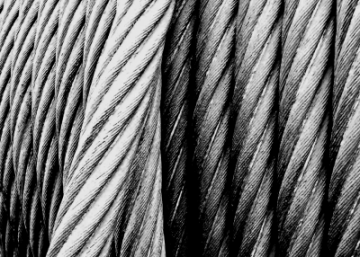 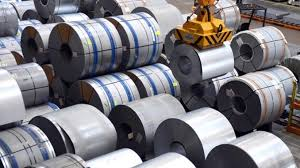